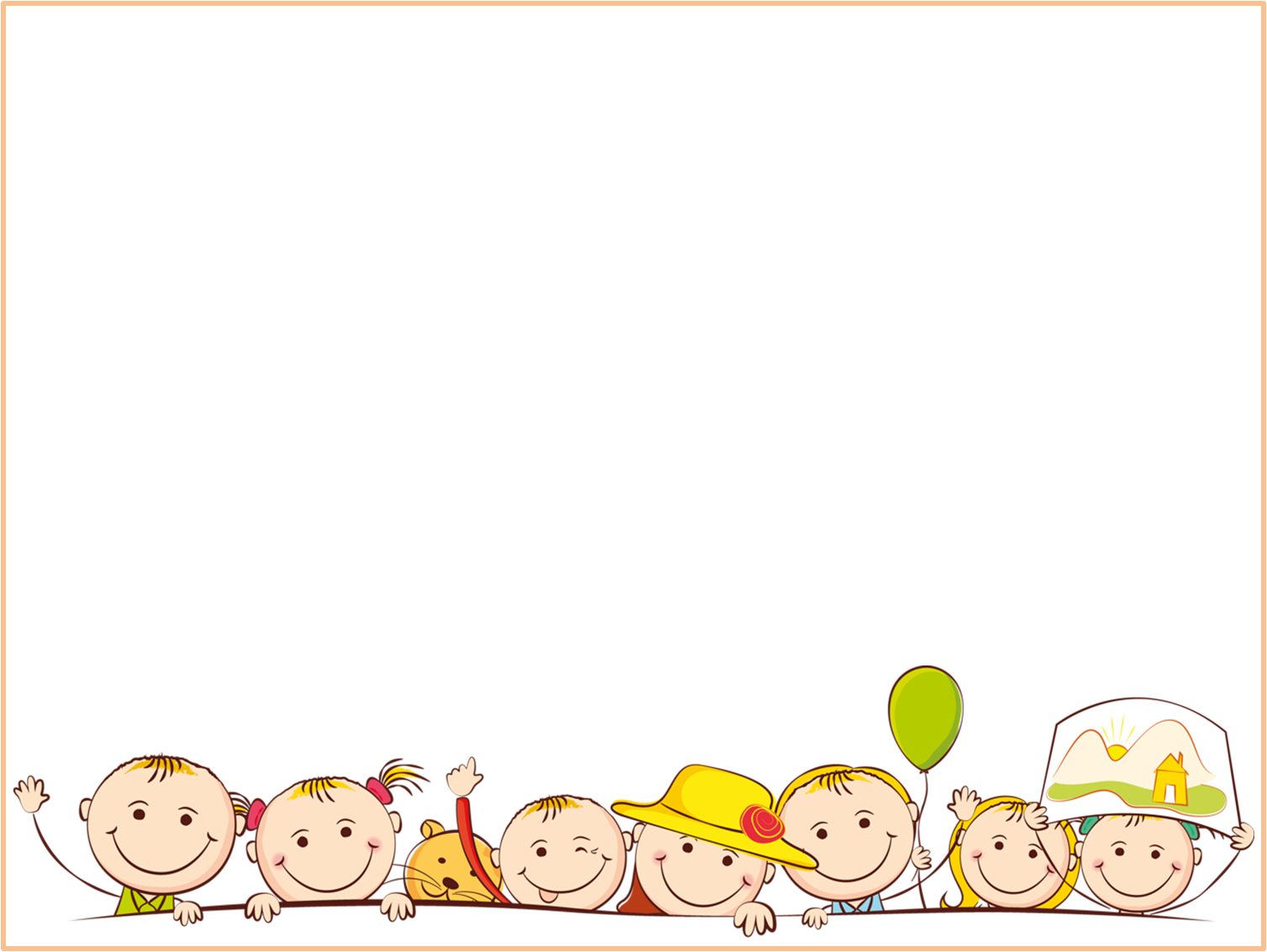 Окружной смотр-конкурс воспитателей Центрального округа «Лучшее дидактическое пособие».
Номинация: Дидактическое пособие
Дидактическое пособие «Город Цифроград. Улица Юных Математиков»
Для детей старшего дошкольного возраста
Авторы работы: 
воспитатели МКДОУ д/с №12
Василькова Валентина Олеговна, 
Рыжова Евгения Олеговна
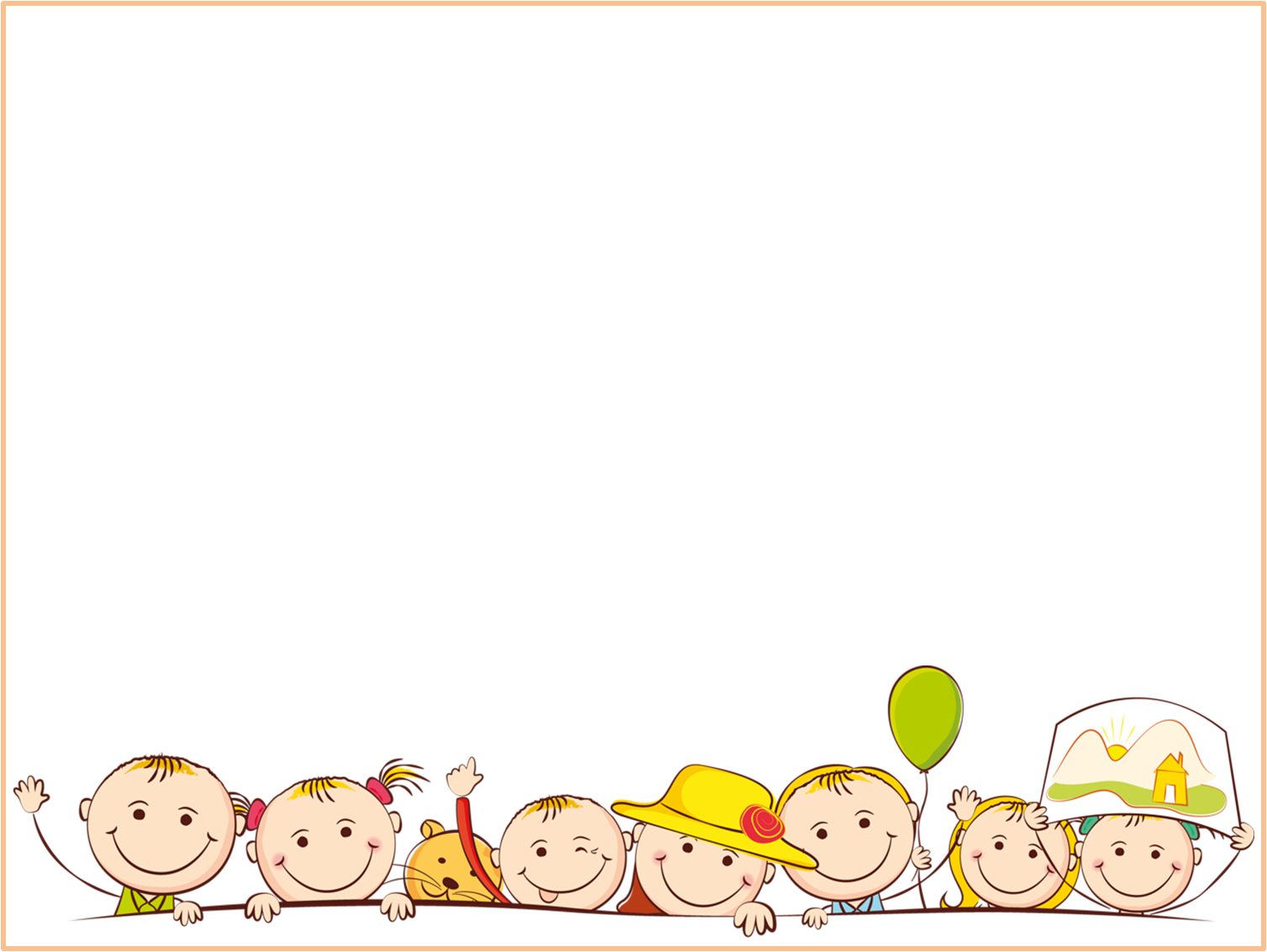 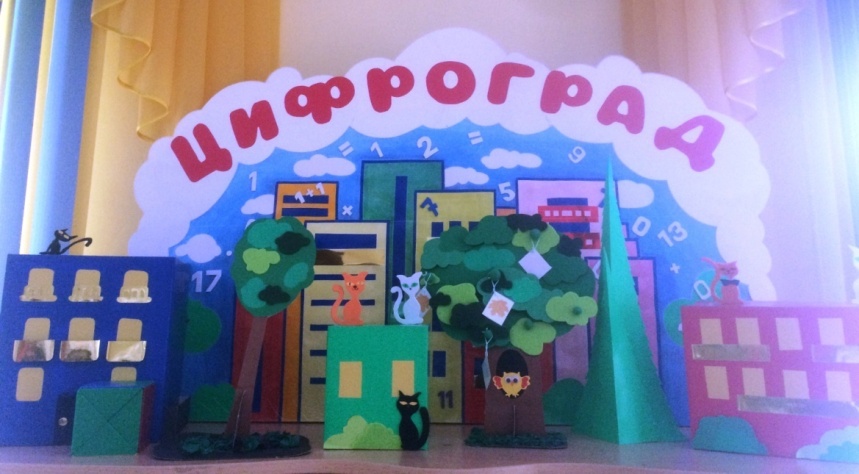 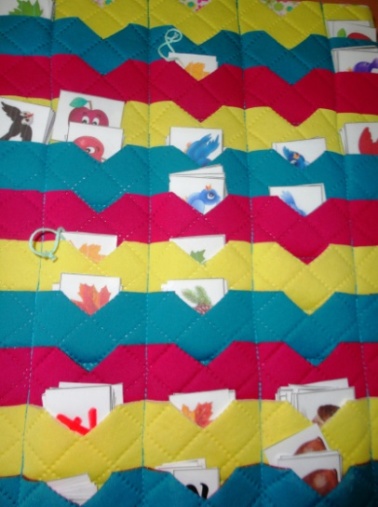 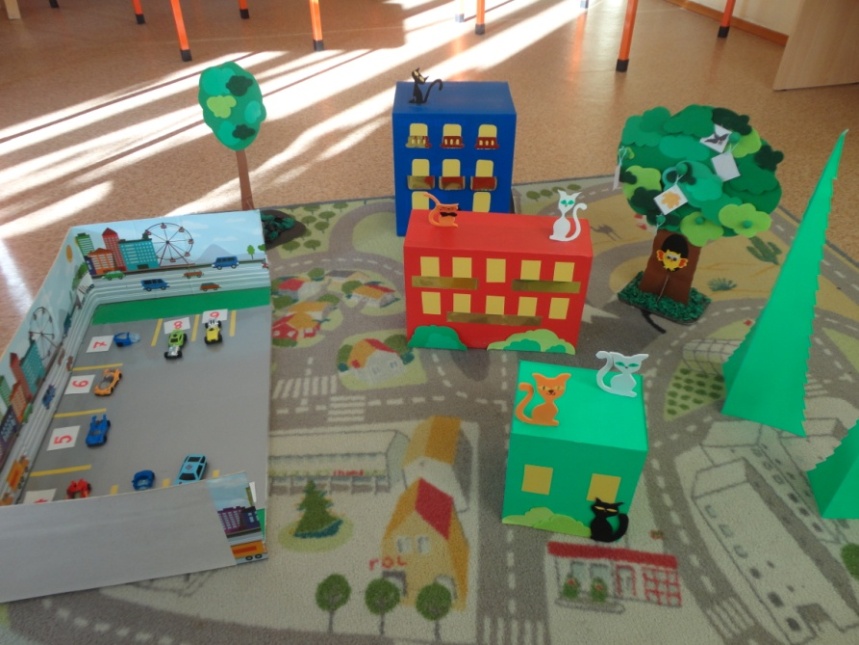 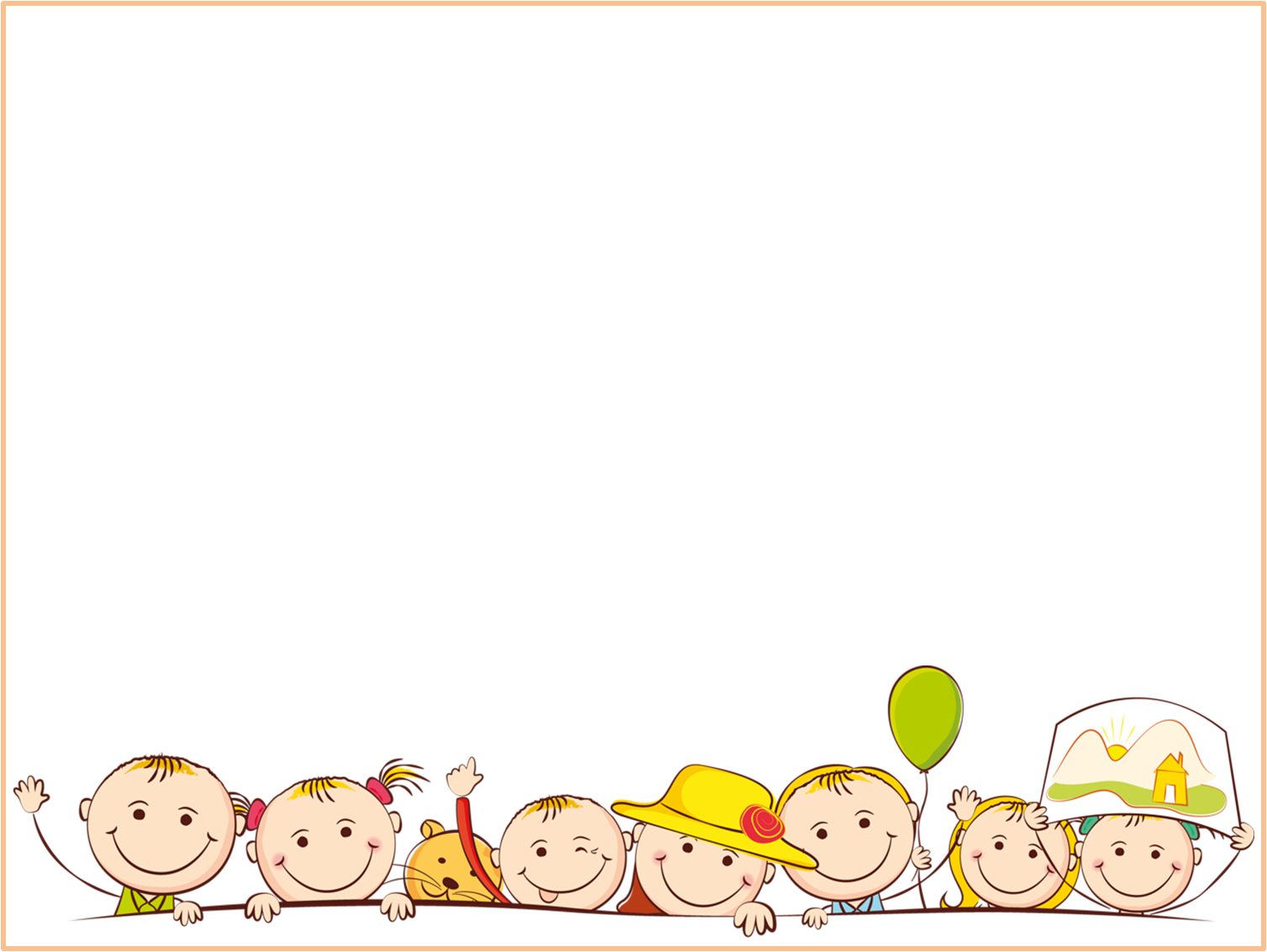 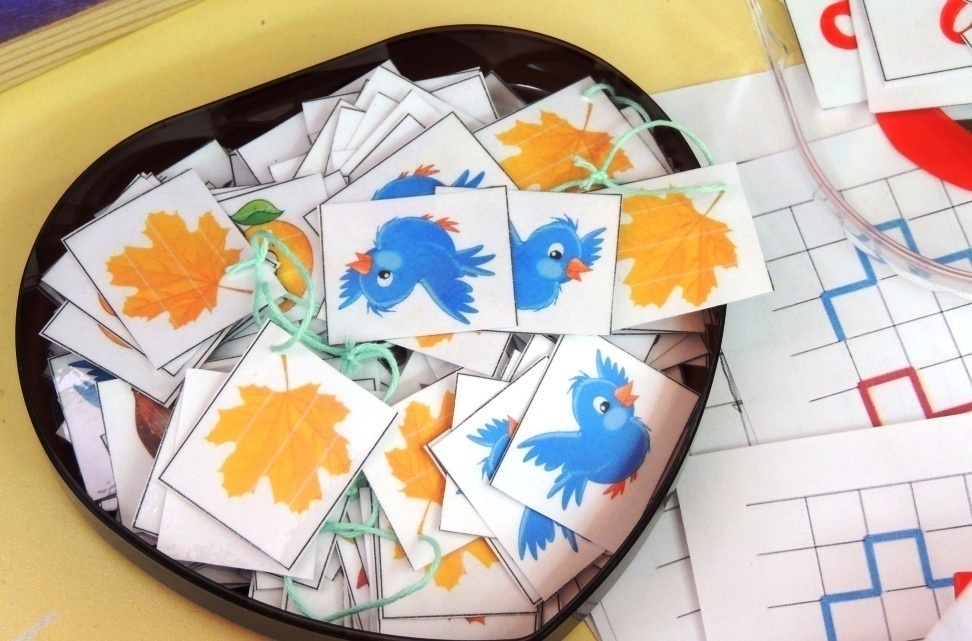 Цифры, Наборы картинок
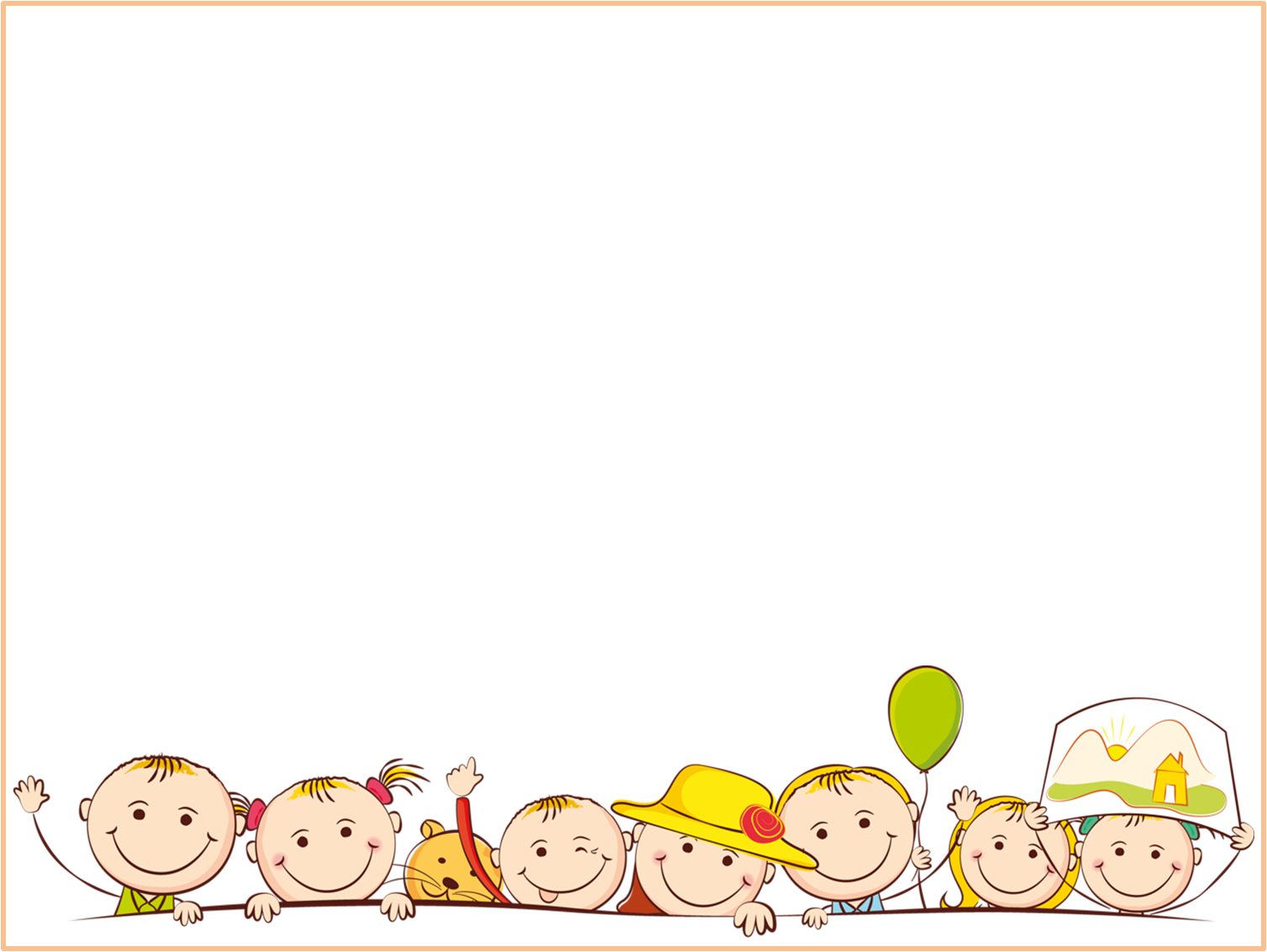 Дома: одноэтажный, двухэтажный, трехэтажный
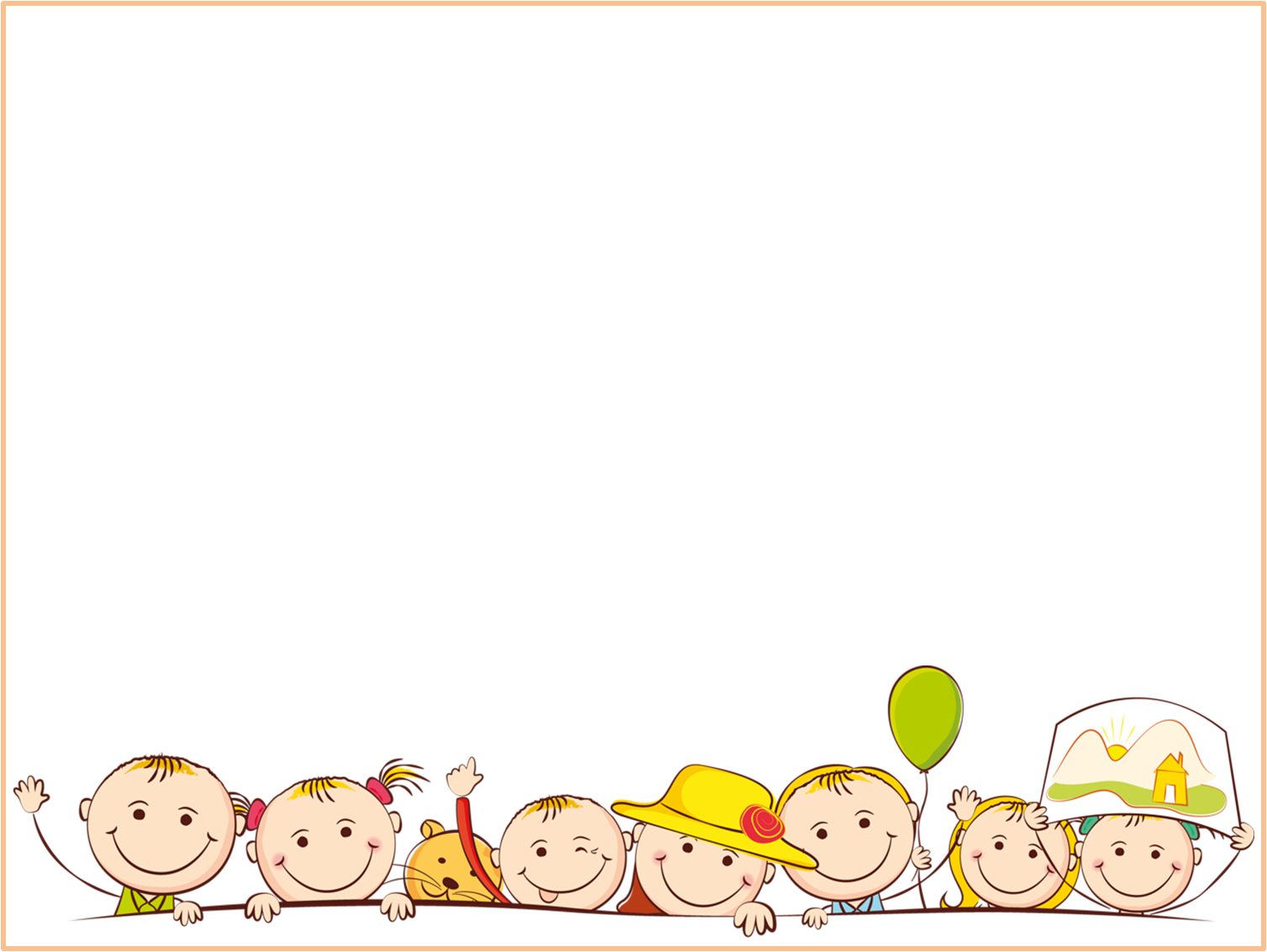 знакомство с цифрами;прямой и обратный счёт; порядковый счетчисла-соседи; какая цифра пропала и т.п.
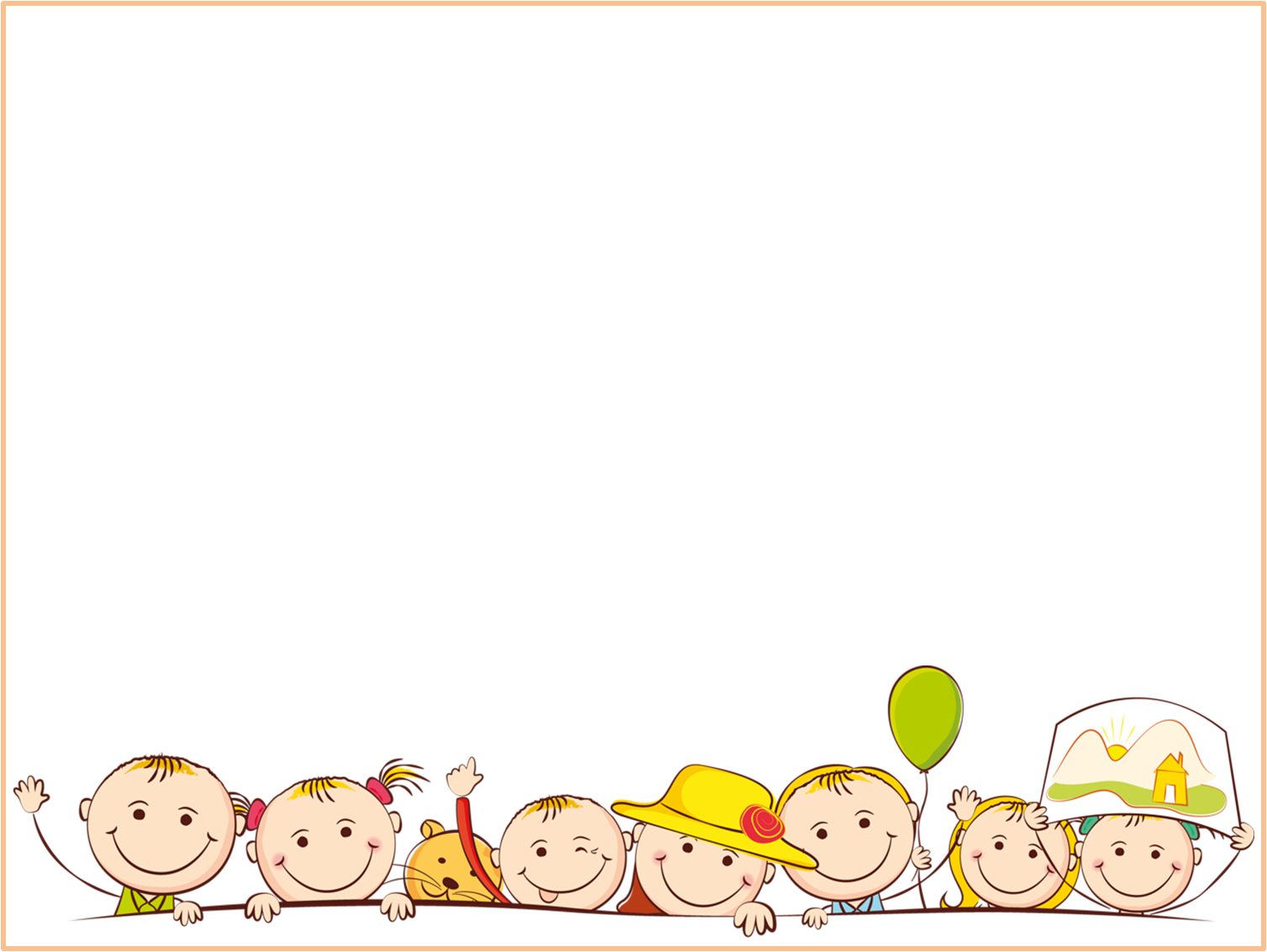 Ориентирование ( за, перед, слева, справа)
Решение примеров на сложение и вычитание
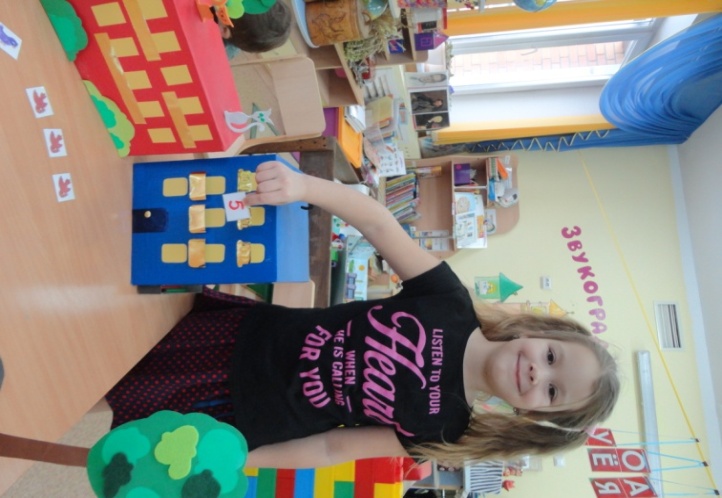 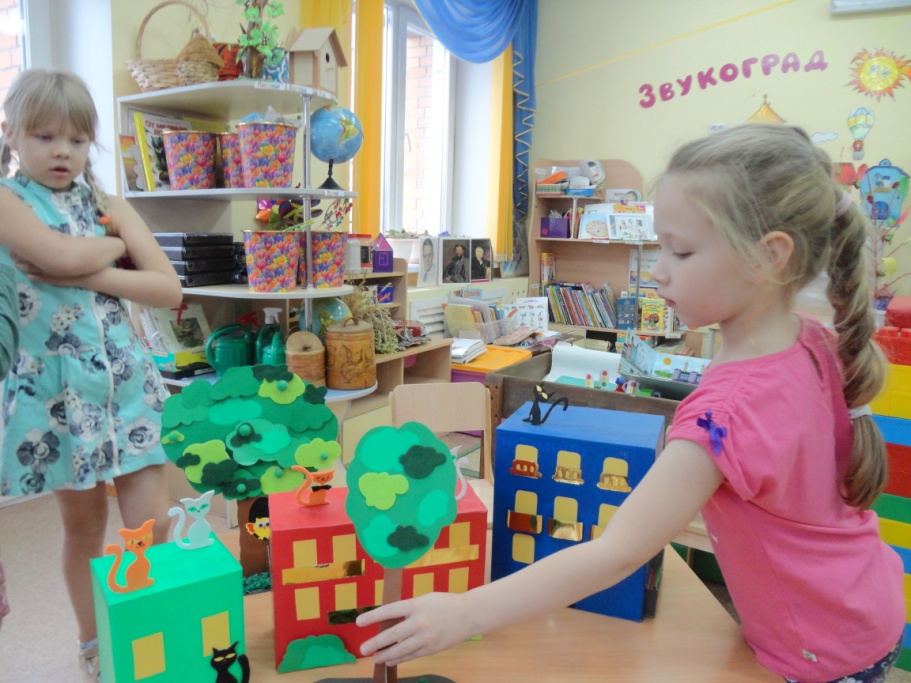 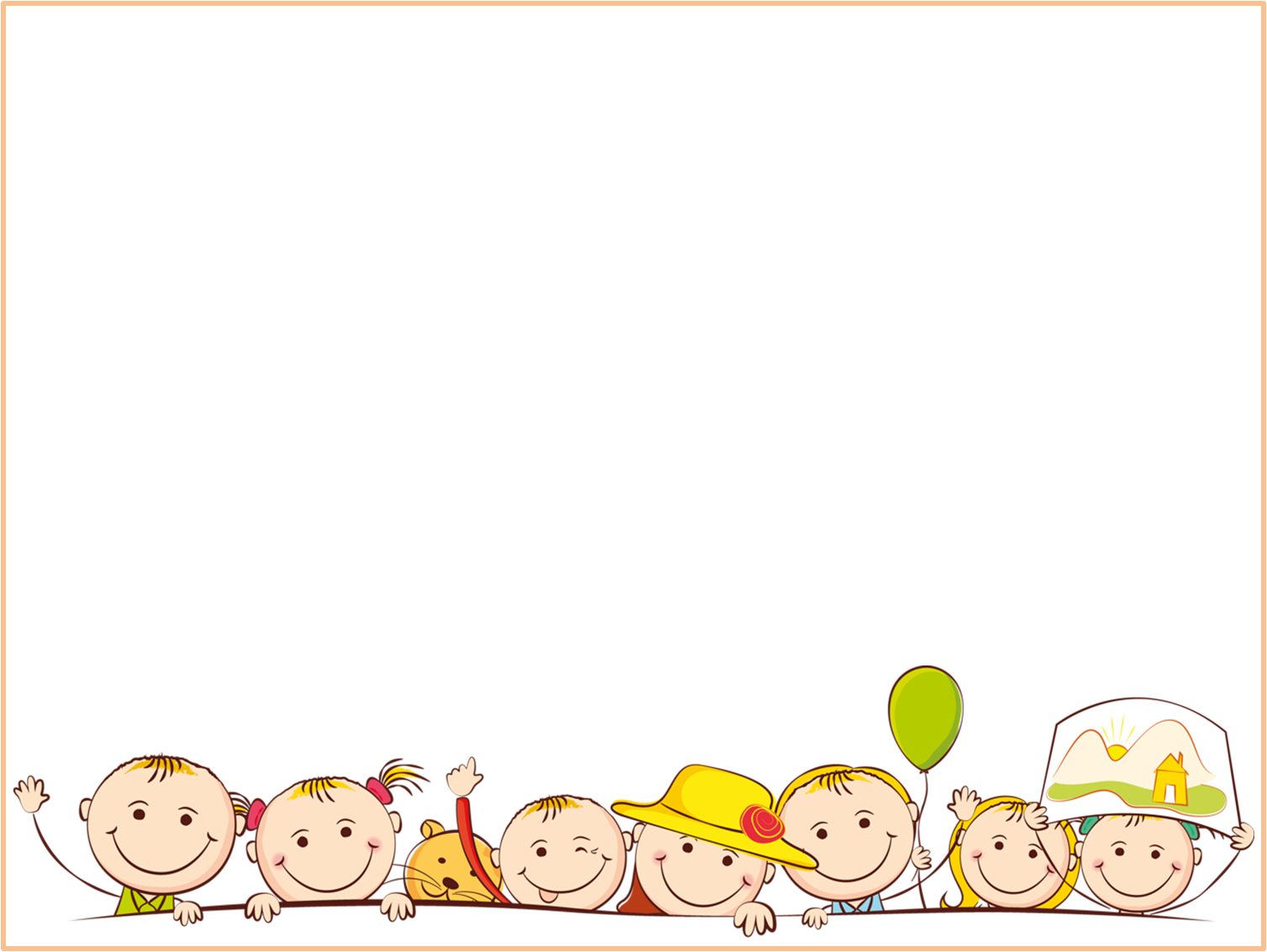 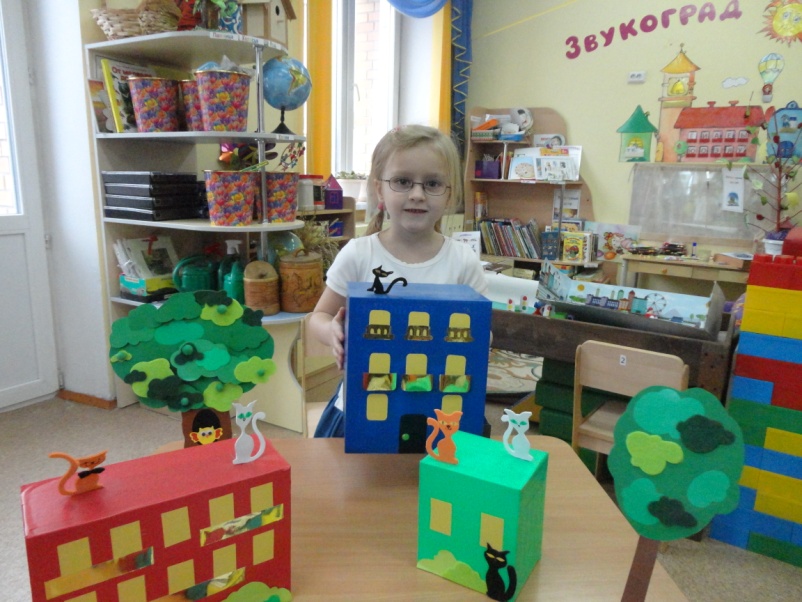 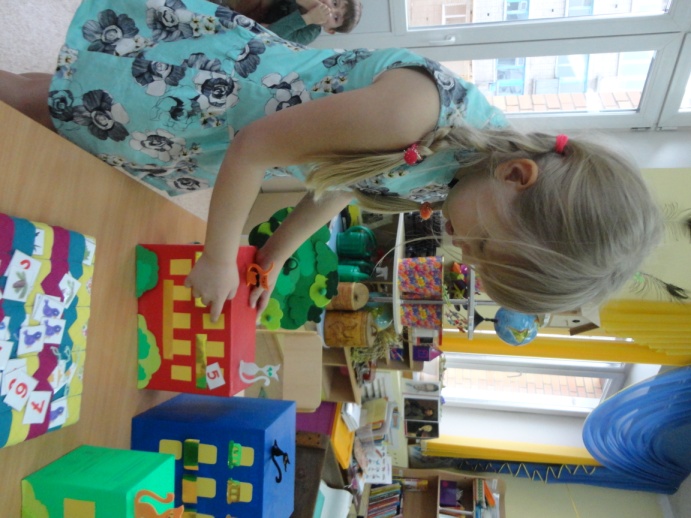 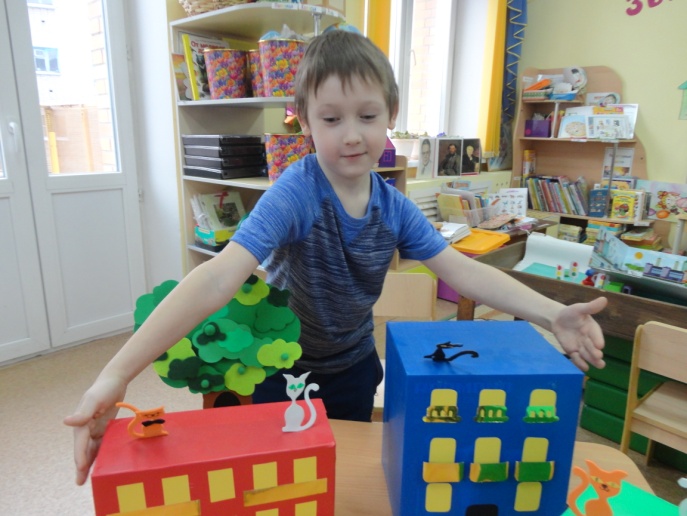 Выше, ниже, шире, уже
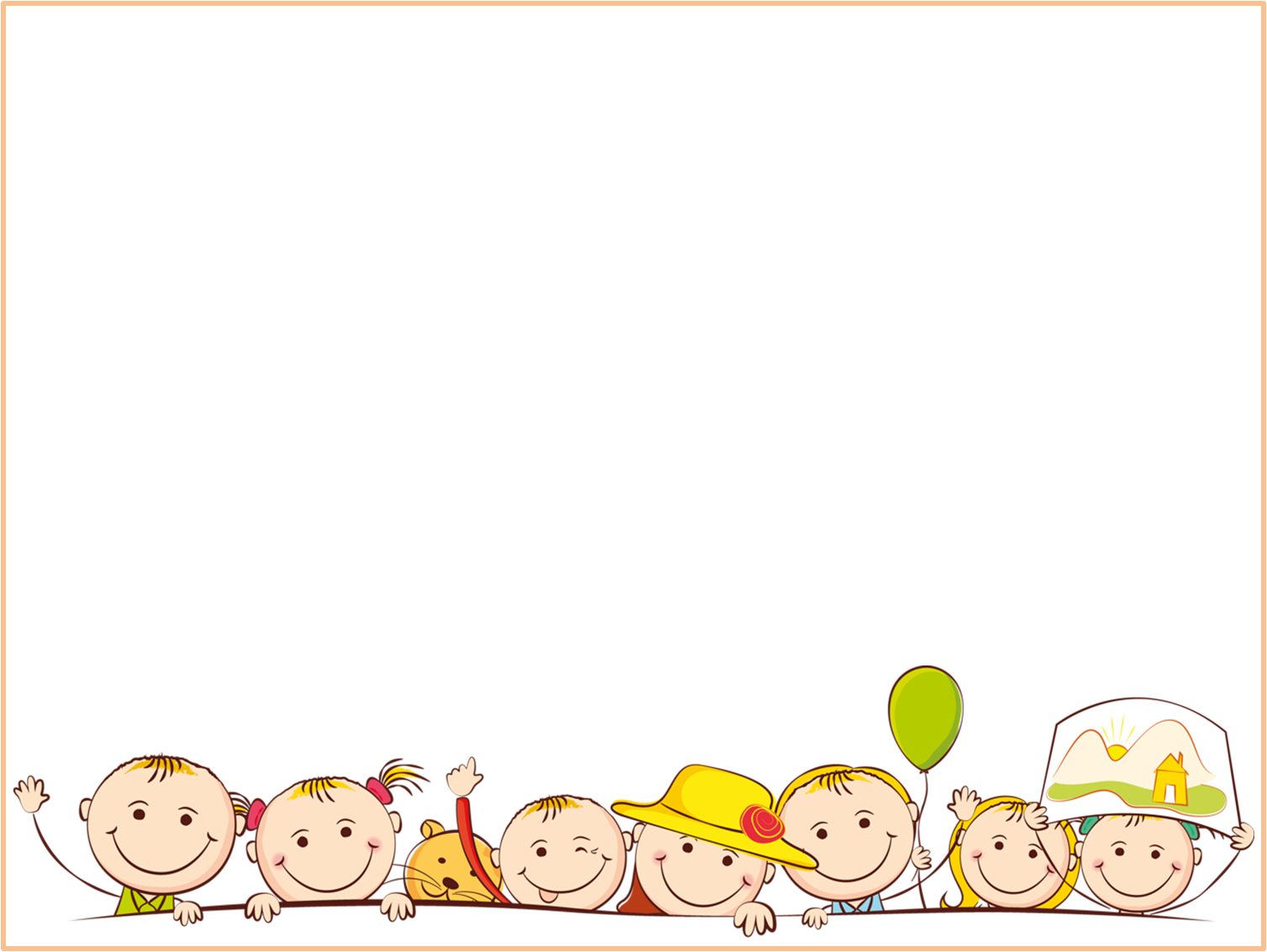 обучение решению простейших математических и логических задач
установление равенства и неравенства множеств; 
установление взаимно однозначных соответствий
Мы любим считать, составлять неравенства, находить пропущенные числа…….
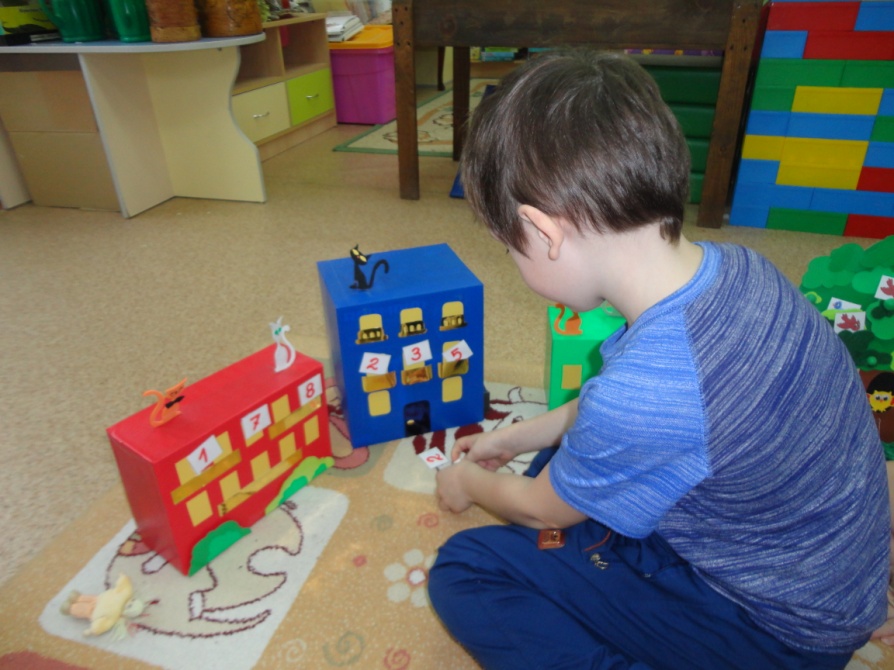 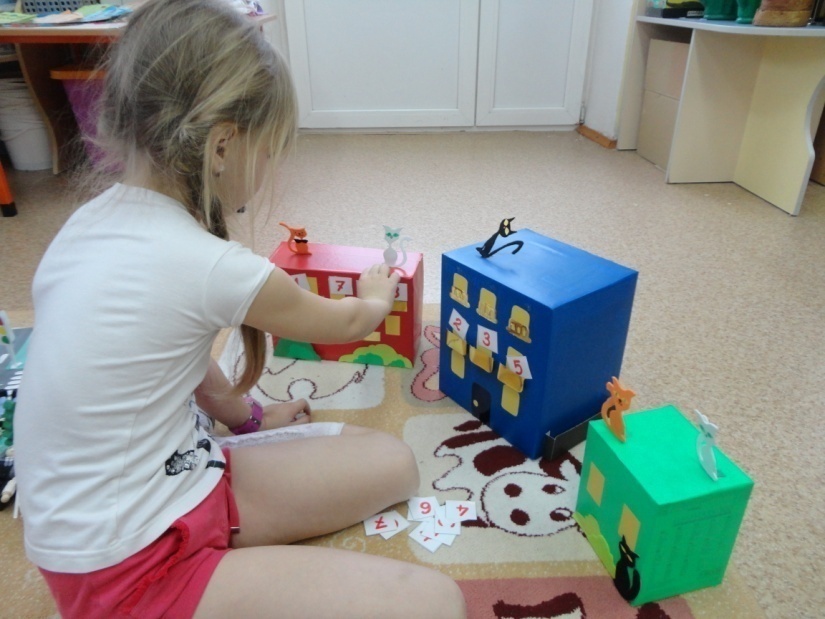 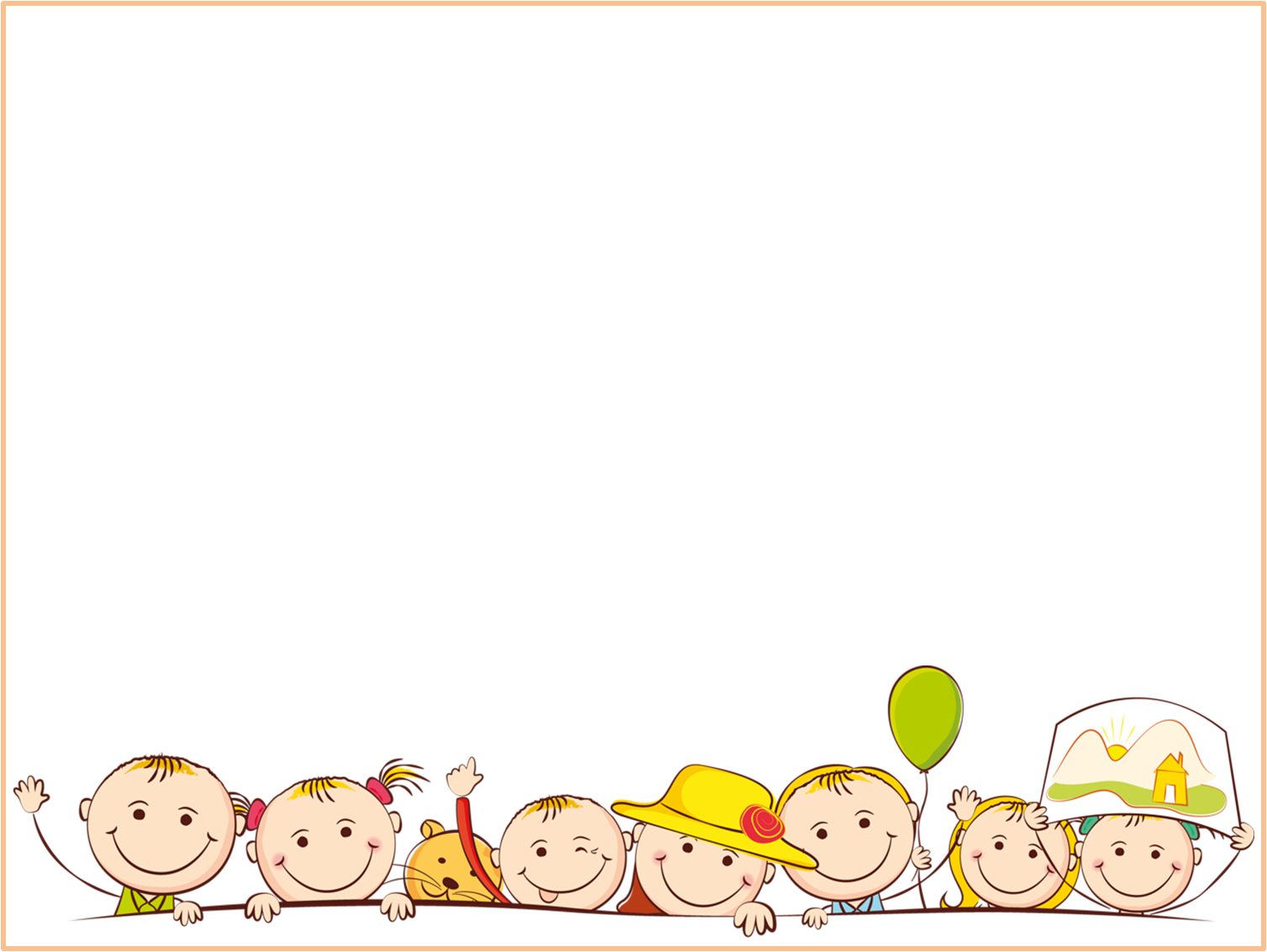 Дерево
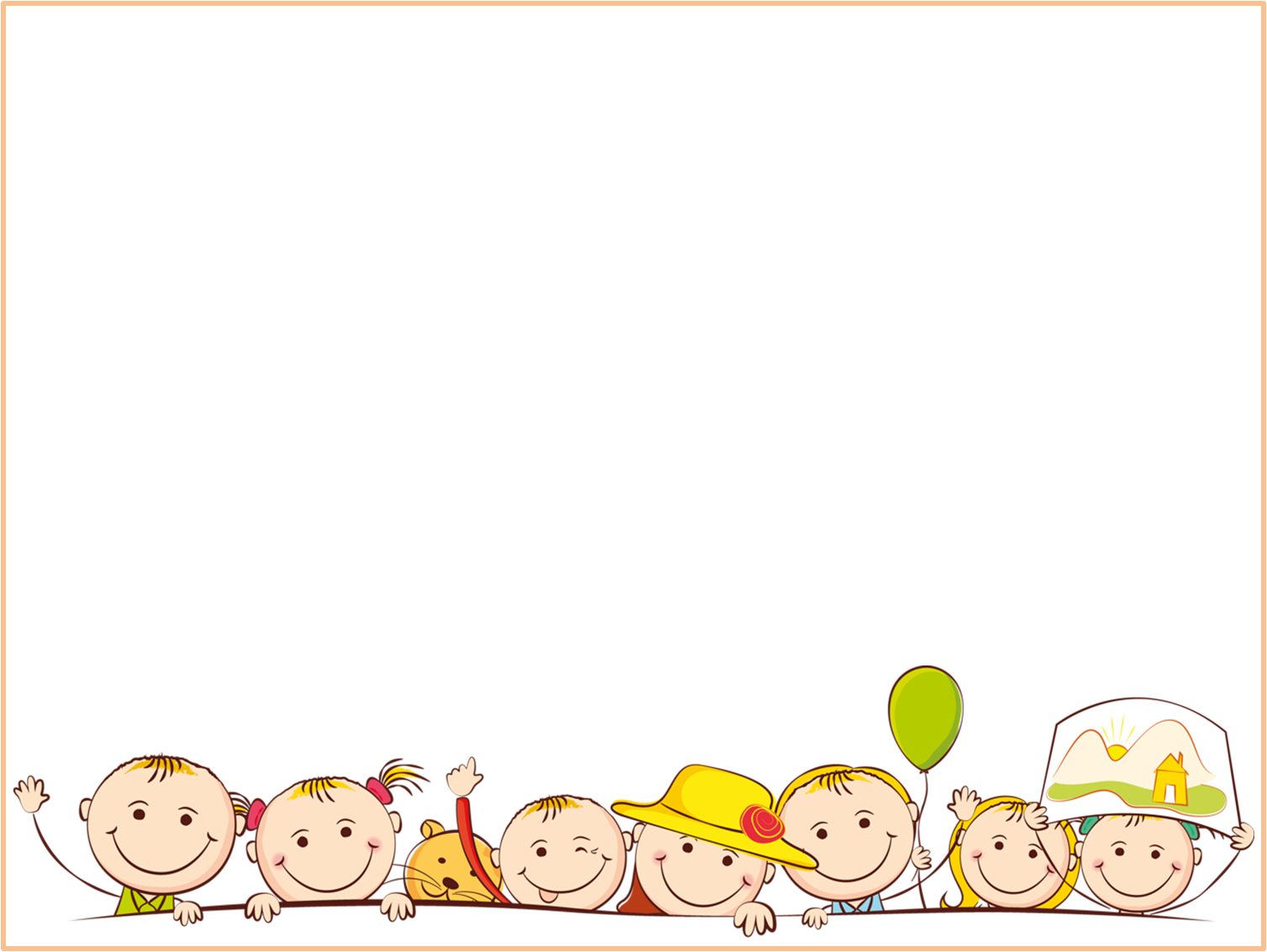 Решение и составление задач с использованием листьев, птиц, плодов, насекомых, снежинок и т.п.
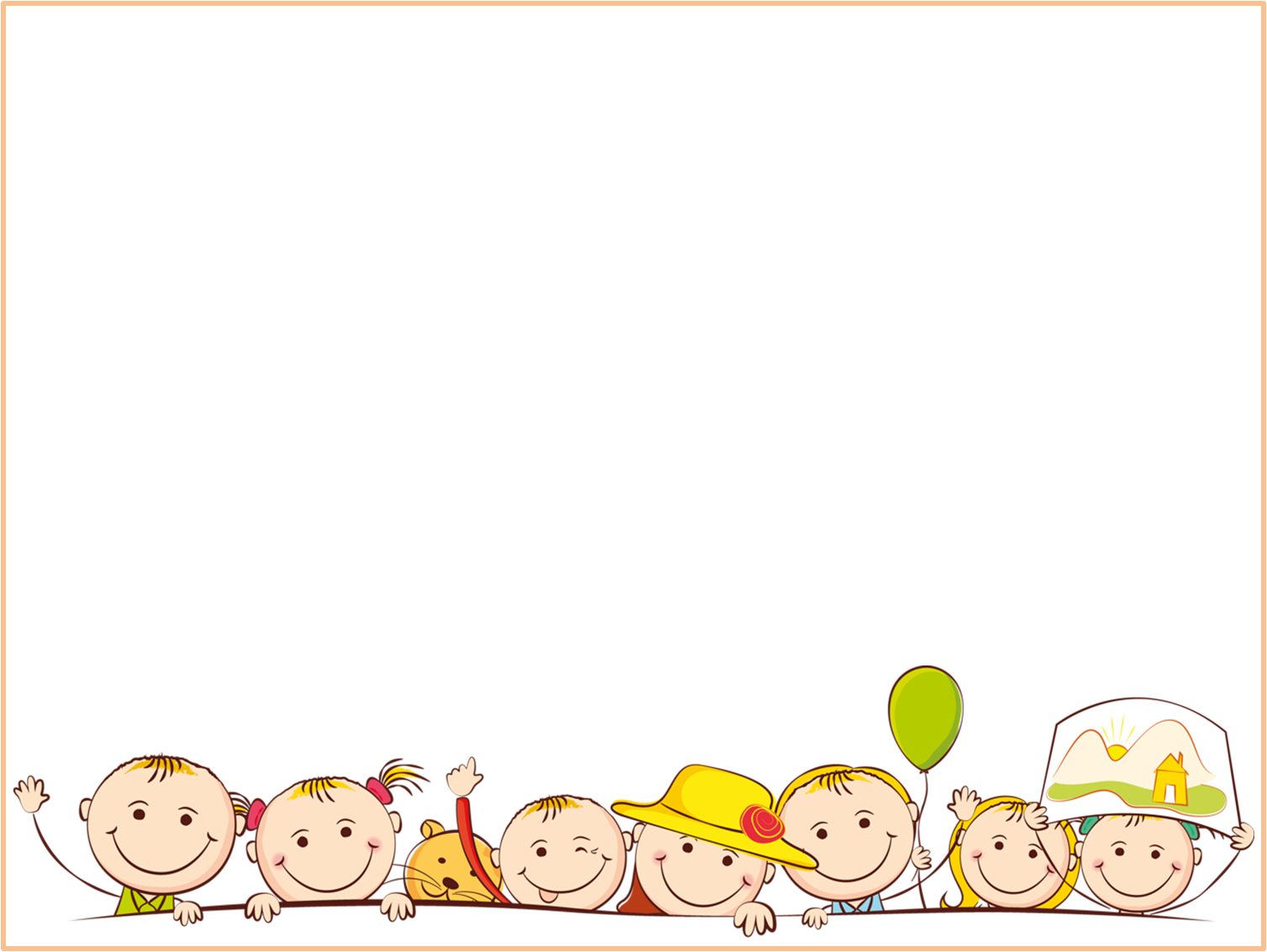 Решение элементарных математических задач 
Равенство – неравенство 
Классификация счетного материала по временам года: осень- желтые, красные листья; зима- снежинки, синички, снегири; весна – цветы, птички; лето – листья, бабочки.
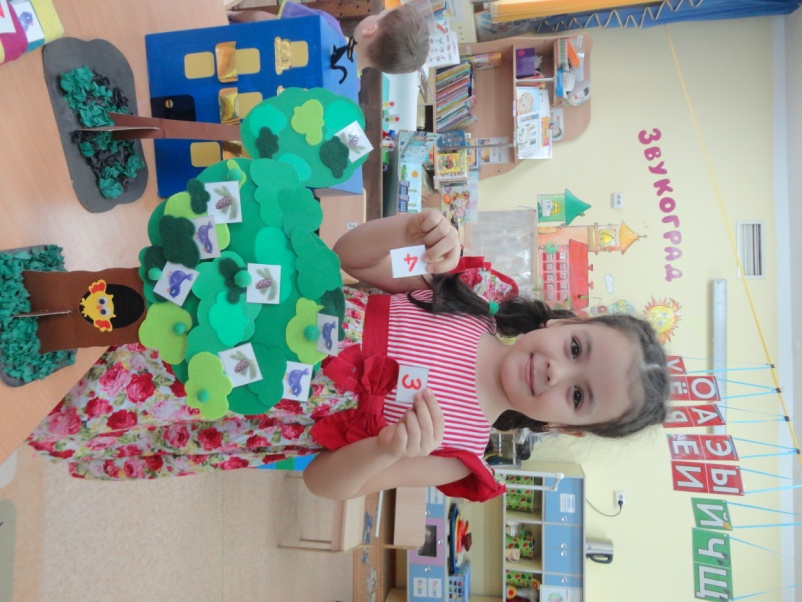 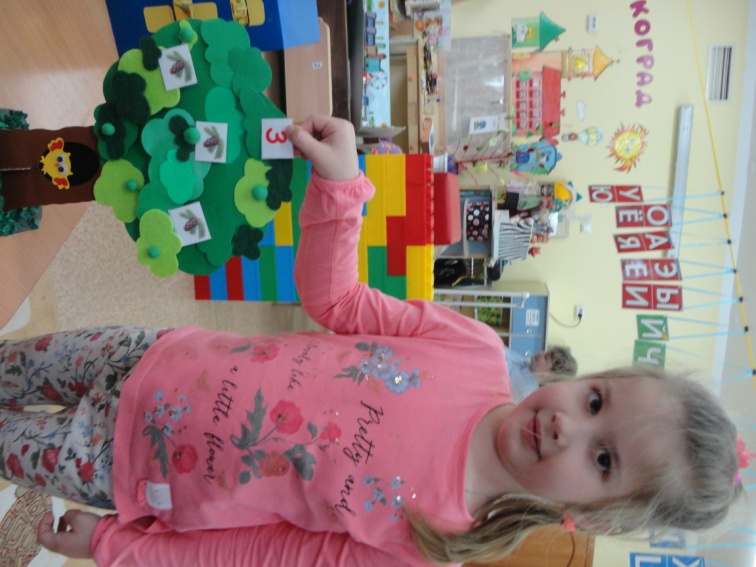 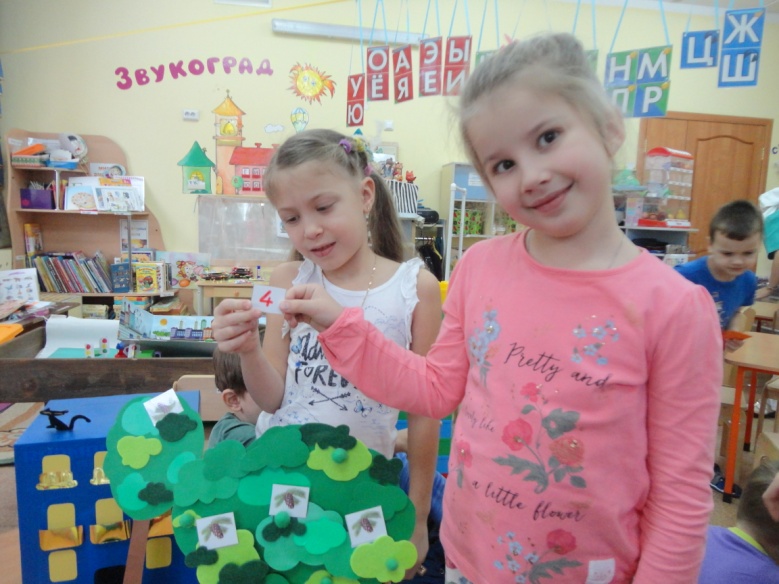 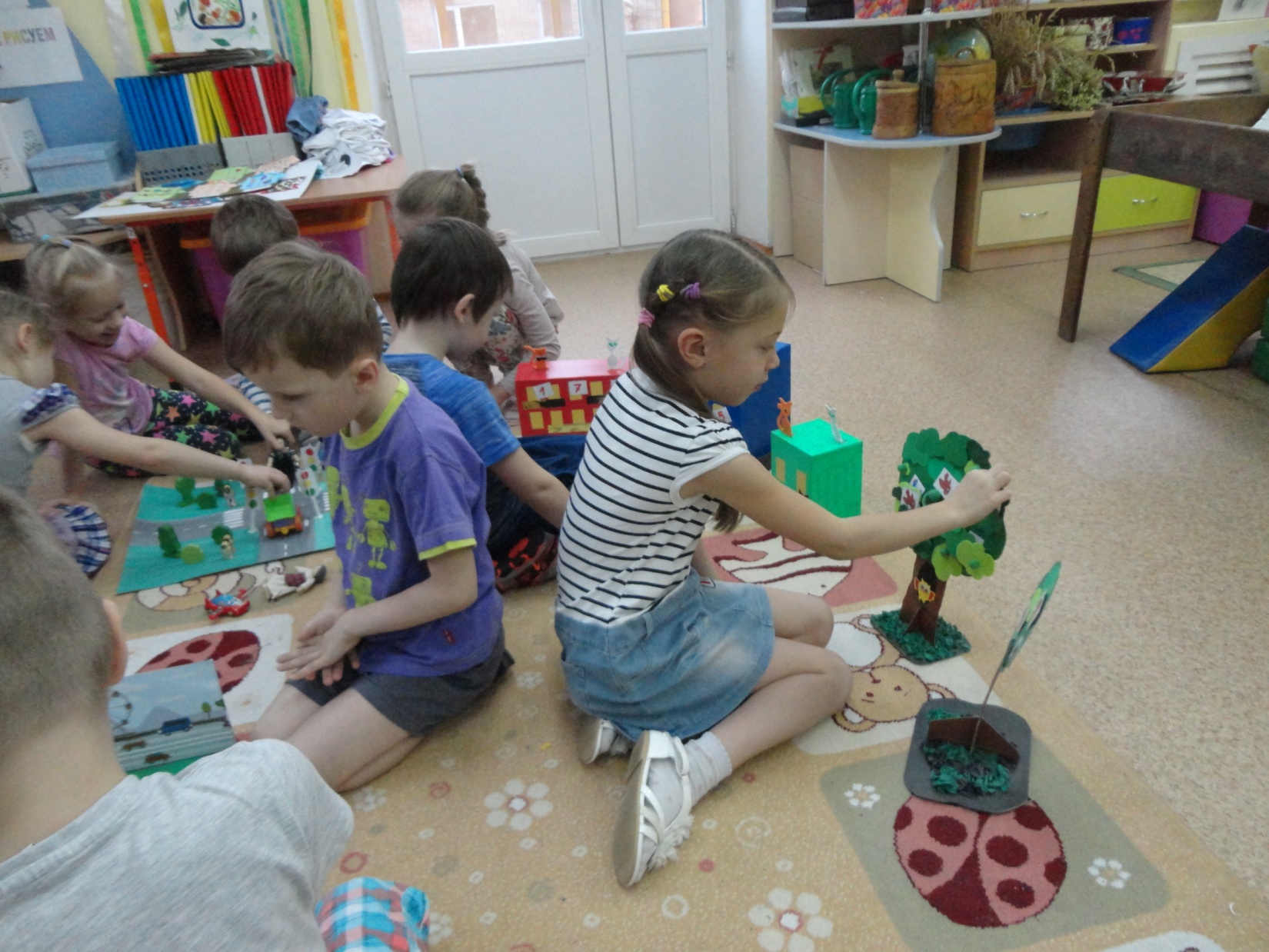 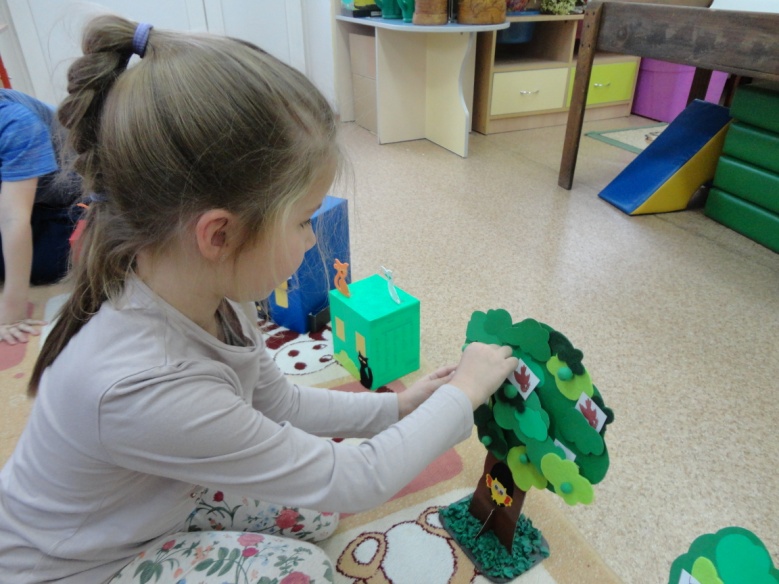 Мы можем самостоятельно составлять и решать примеры и задачи.
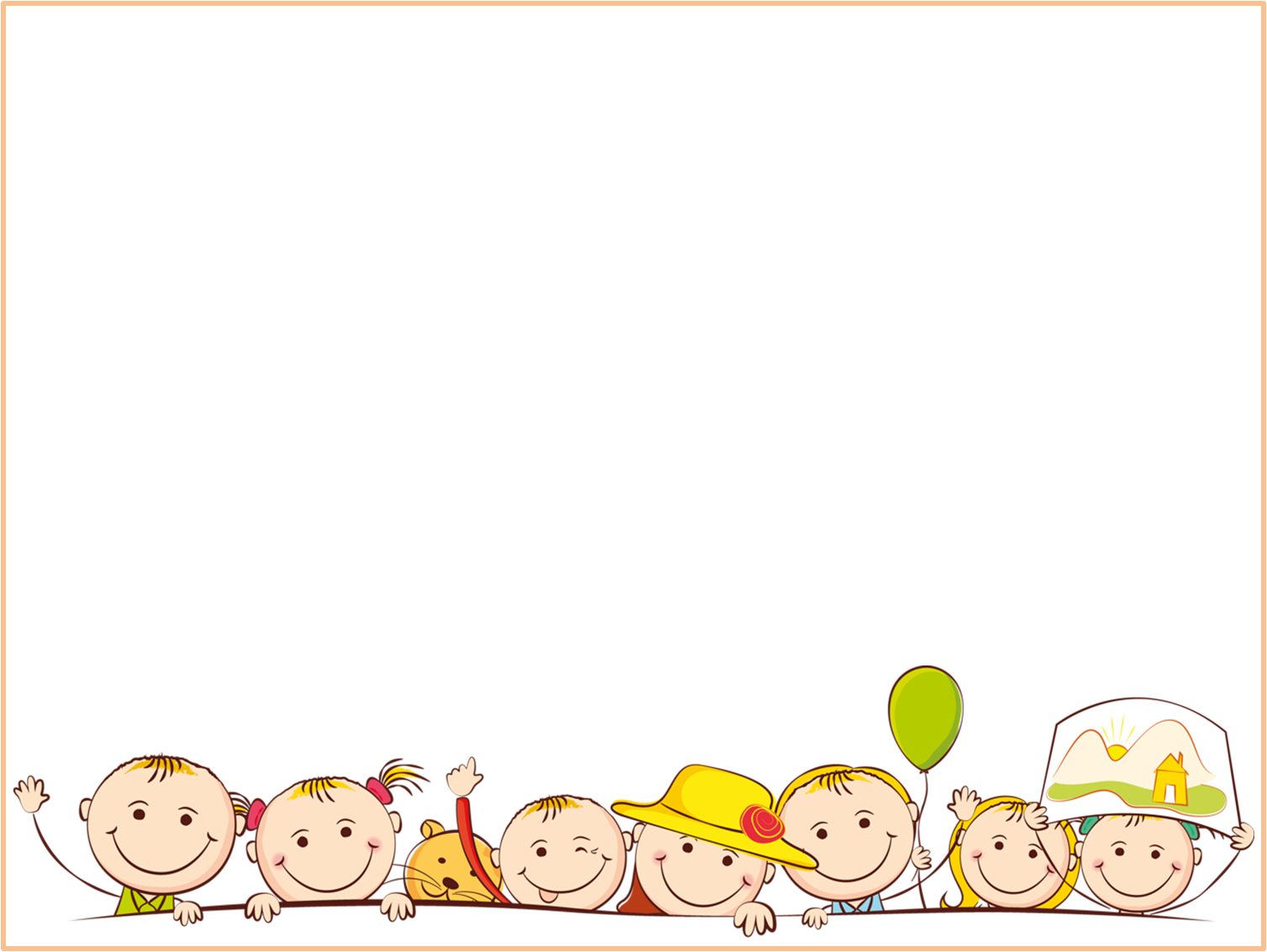 АВтопарковка
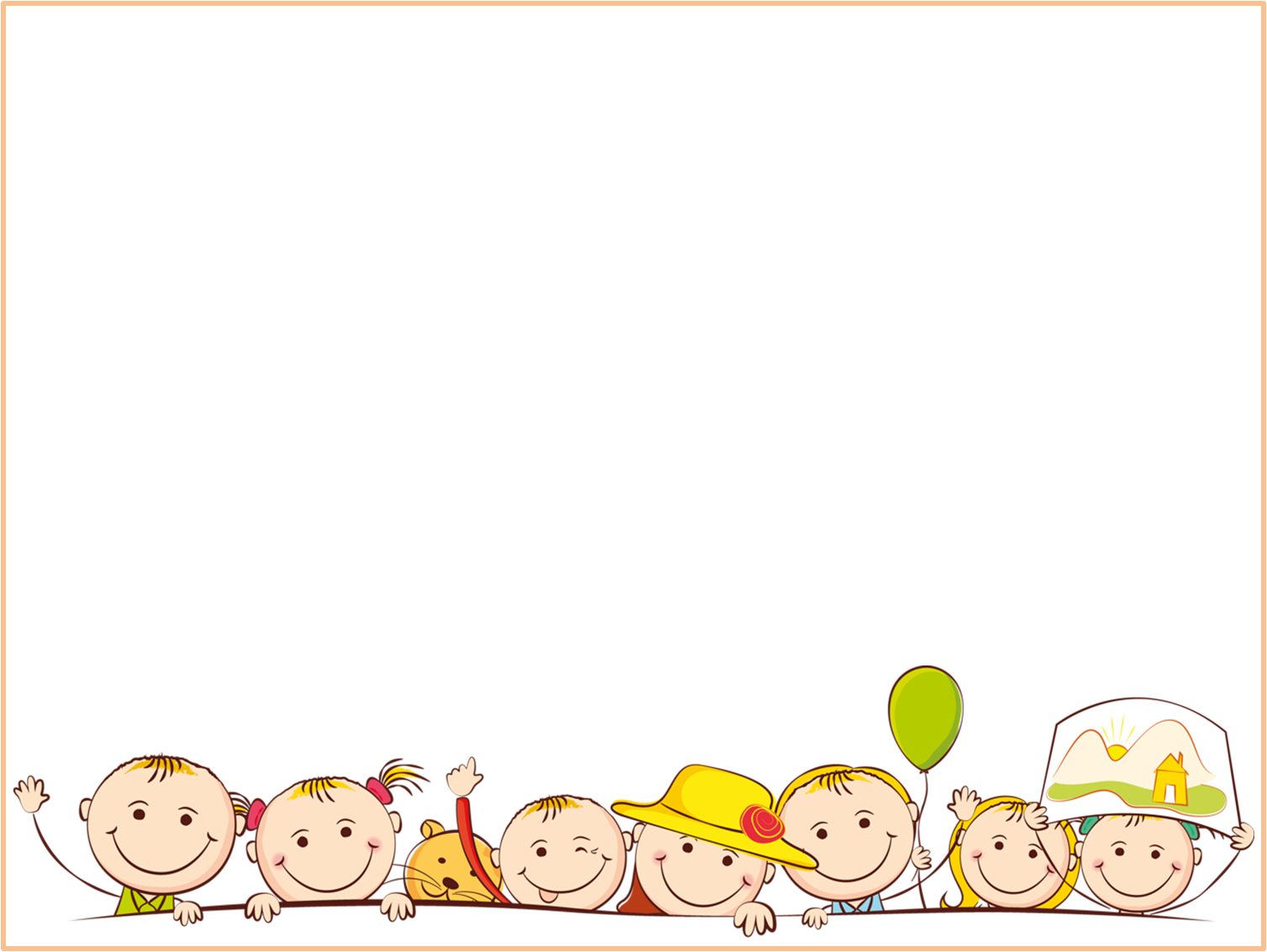 Прямой и обратный счет, найди число
Перепаркуй автомобиль с …места на ….место
Разложи номера парковочных мест по порядку
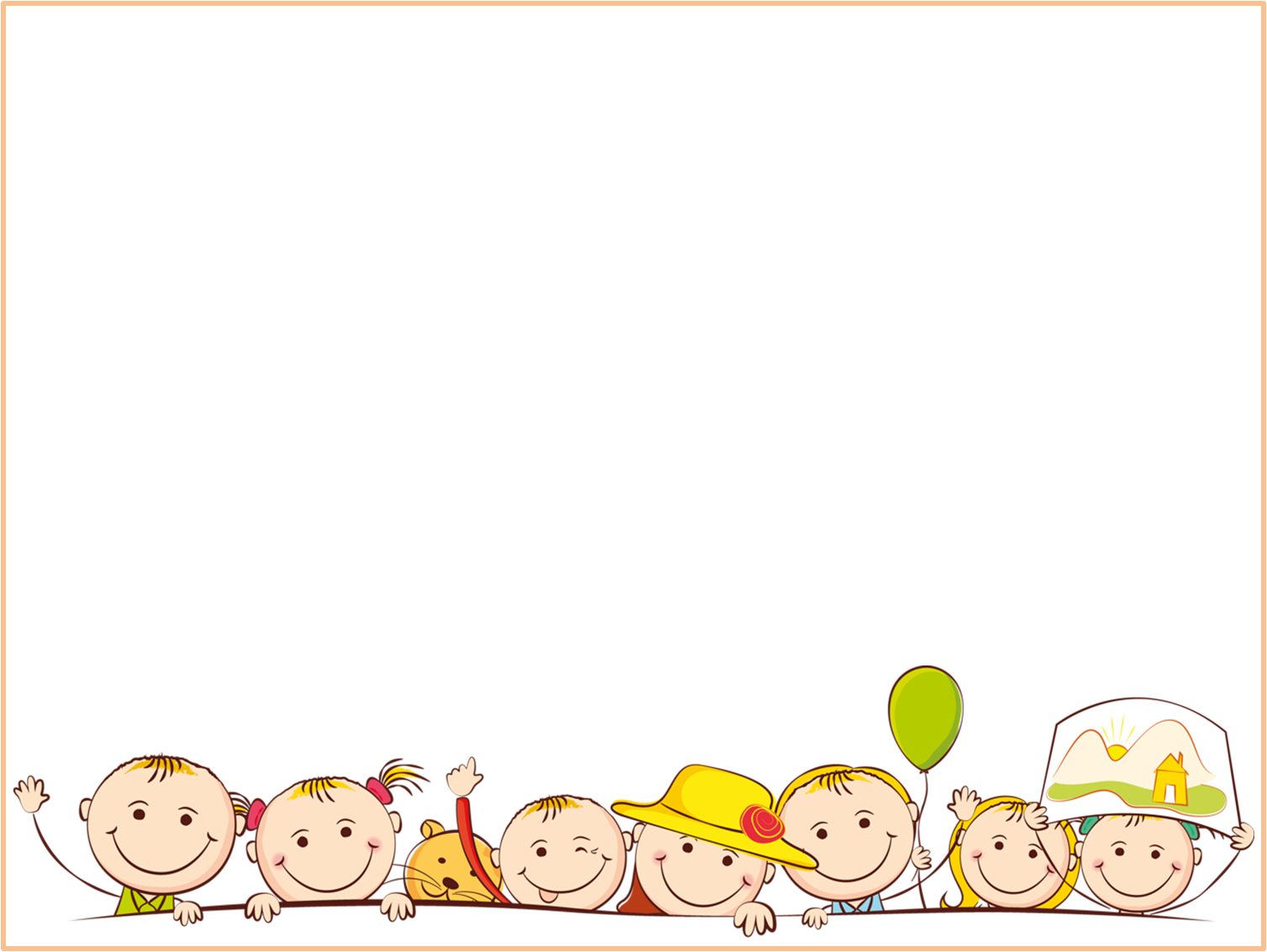 Счет по порядку, в разброс, в обратном порядке.
Расставляем машины по цветам на определенное число.
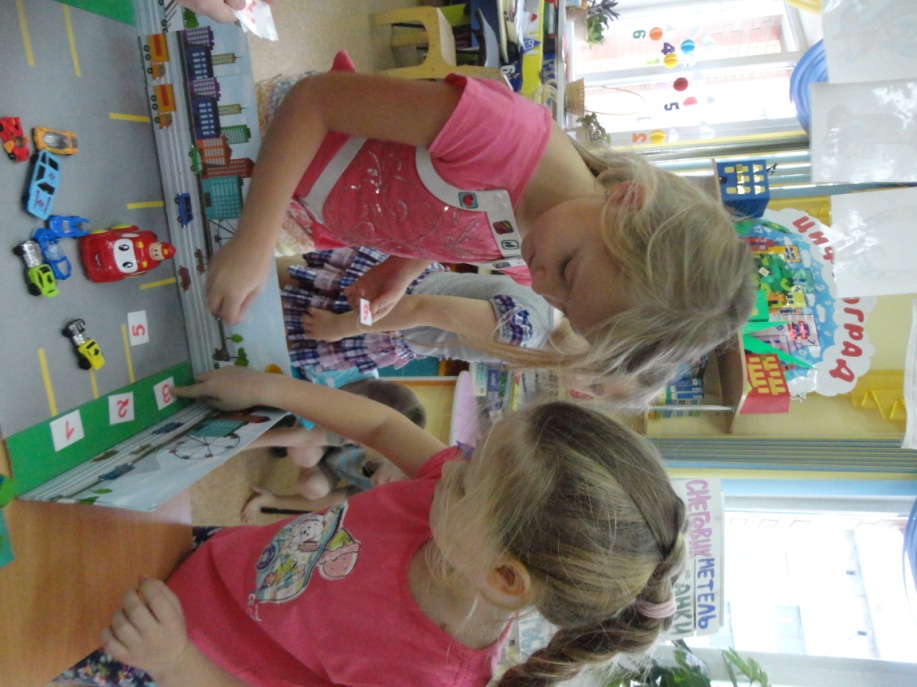 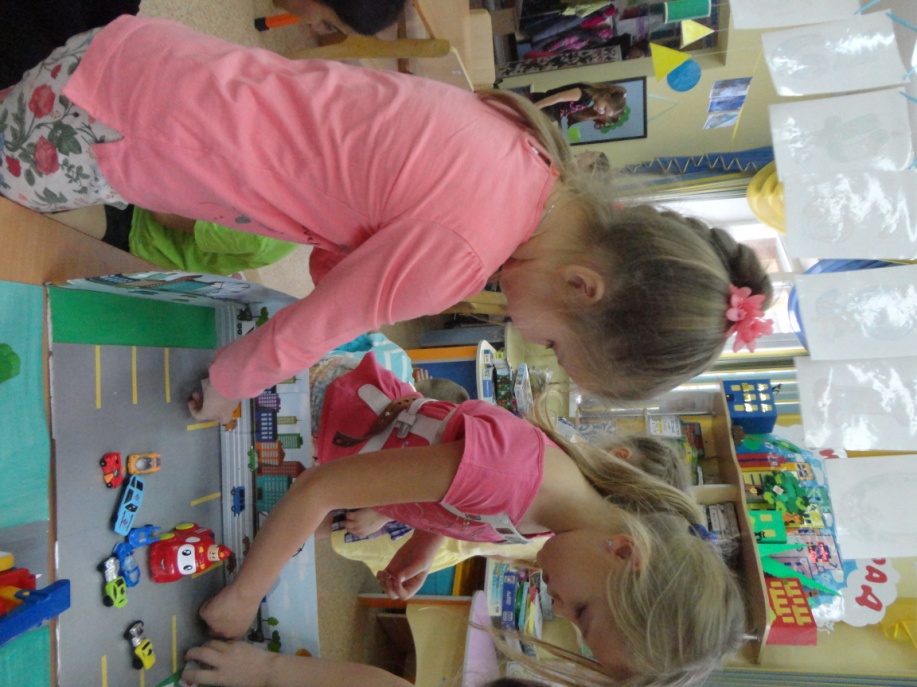 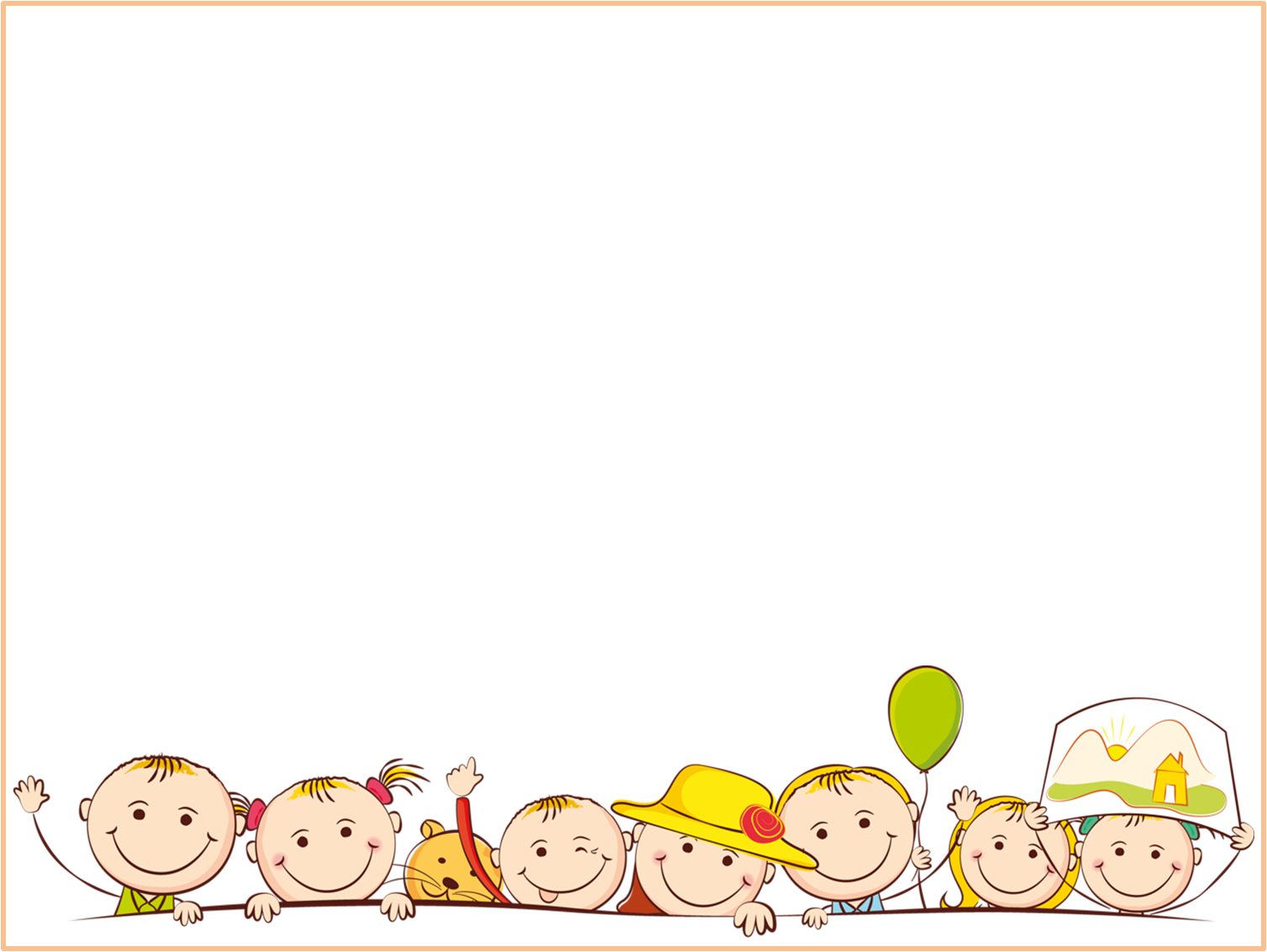 Повторение правил дорожного движения
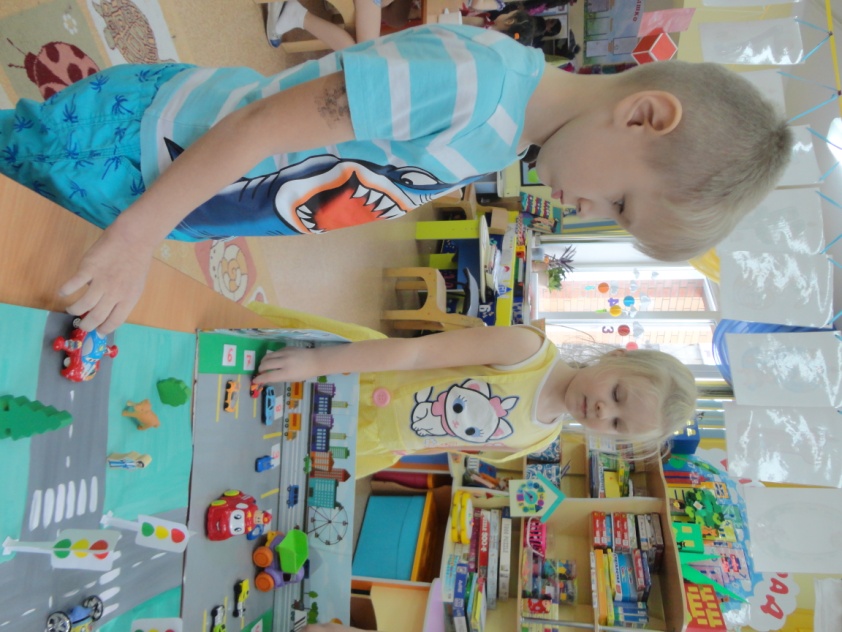 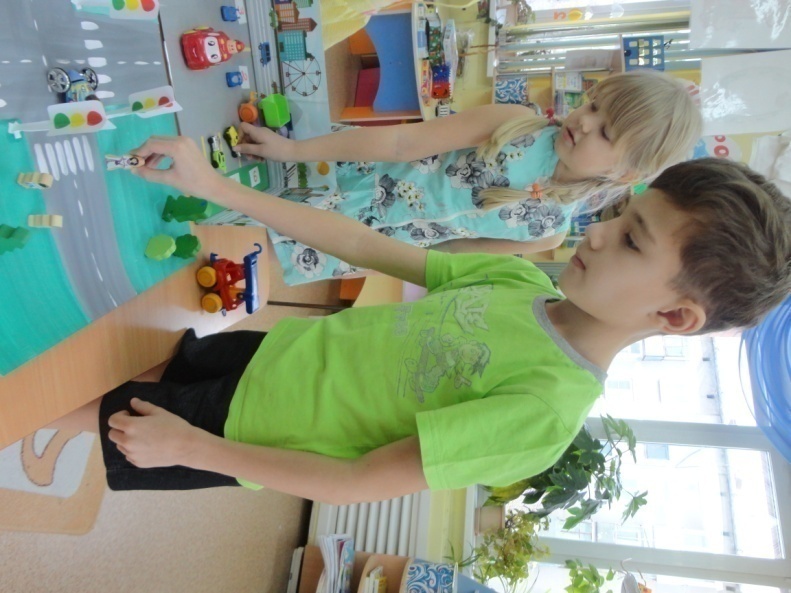 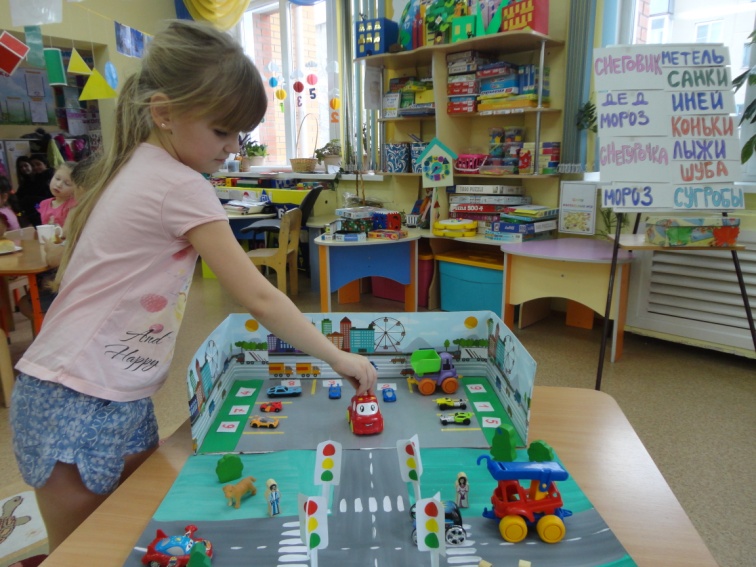 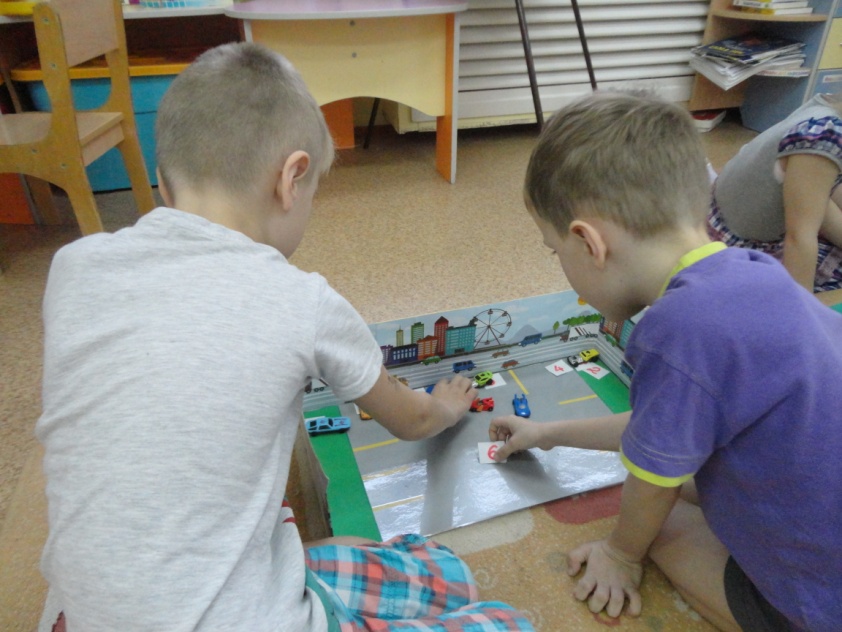 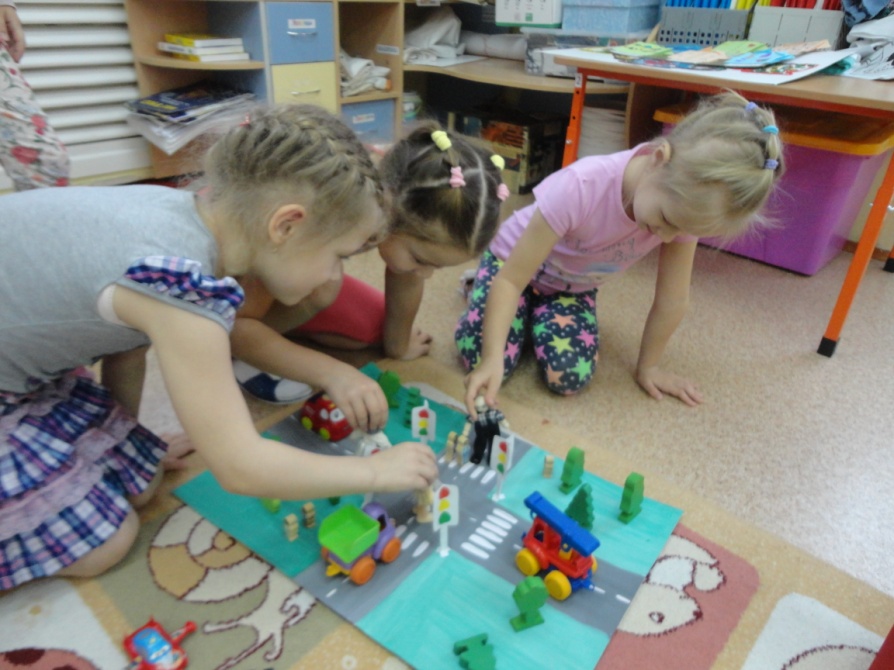 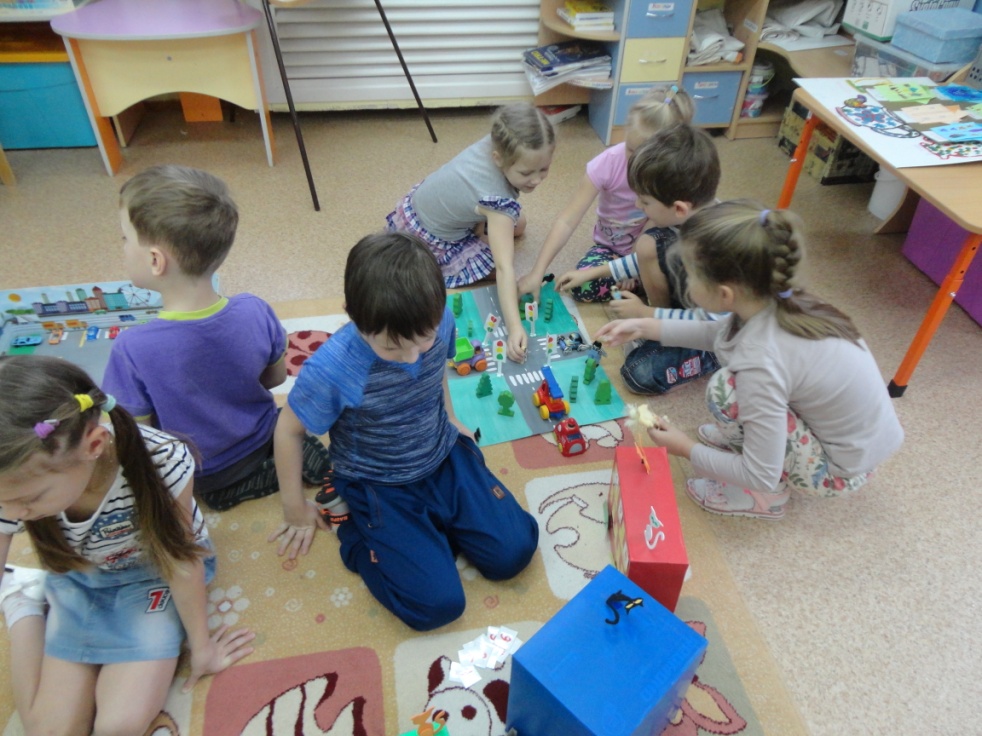 На автопарковке и перекрестке мы вспоминаем не только цифры и цвета, но и правила дорожного движения. Этим увлекаются не только мальчики, но и девочки нашей группы.
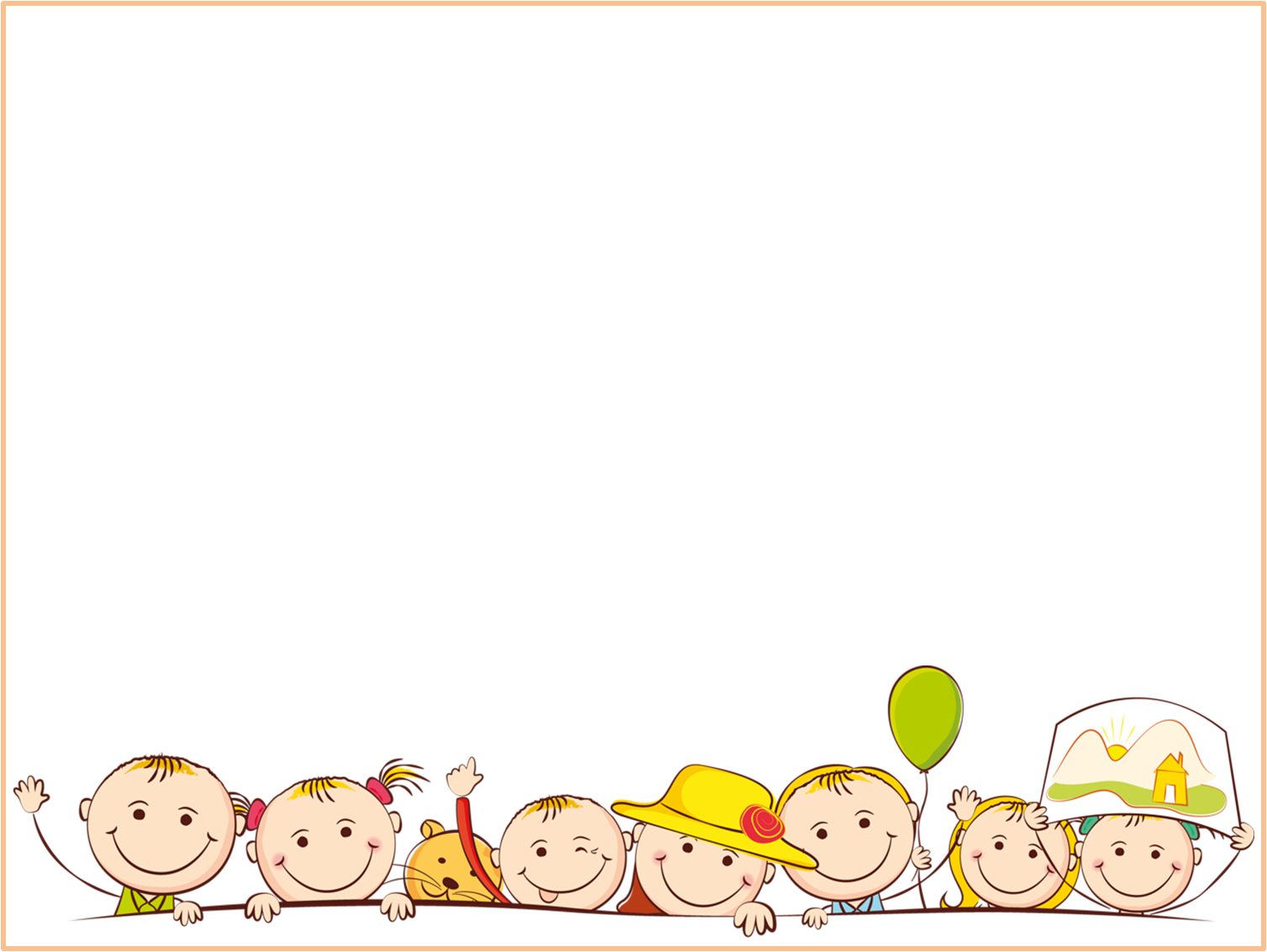 Гласные, согласные звуки
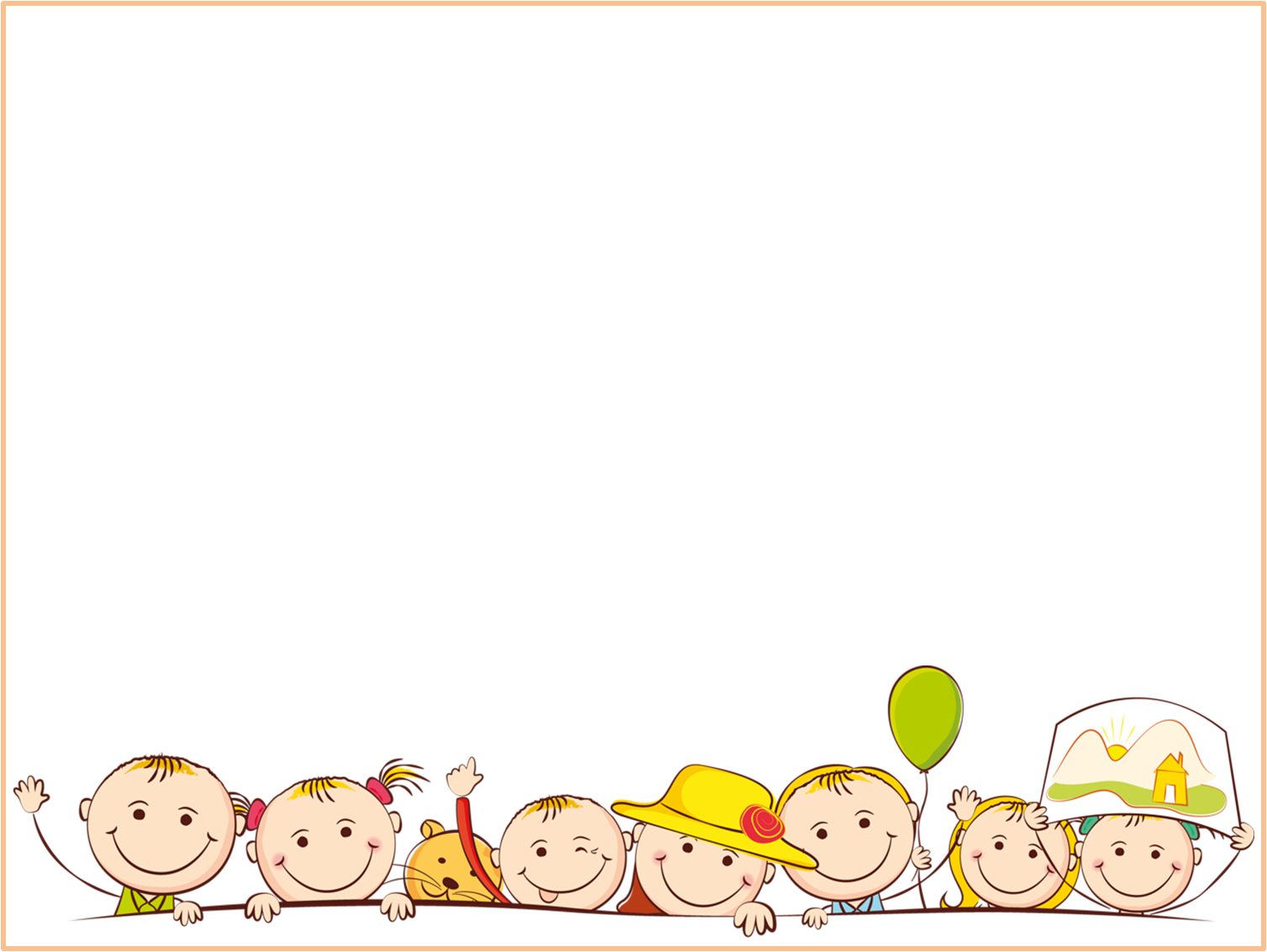 Наши дома подходят для классификации звуков на гласные, согласные ( глухие, звонкие)
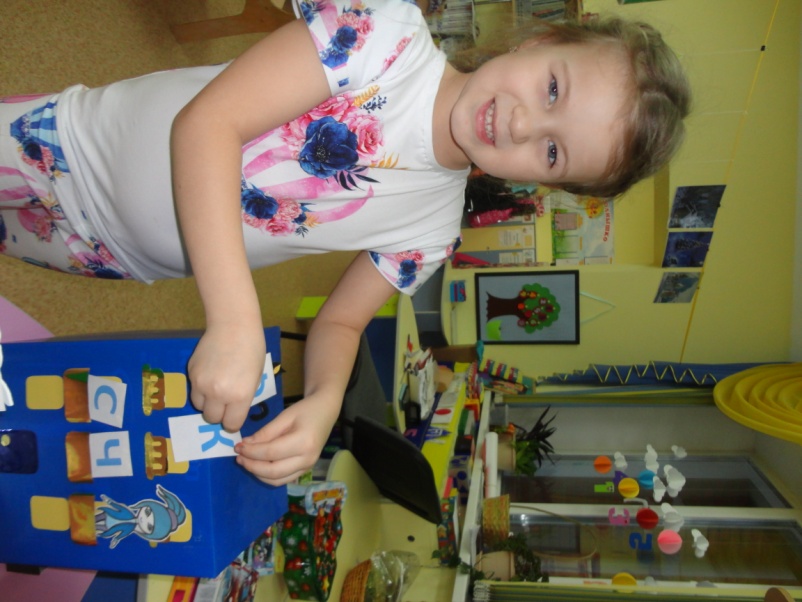 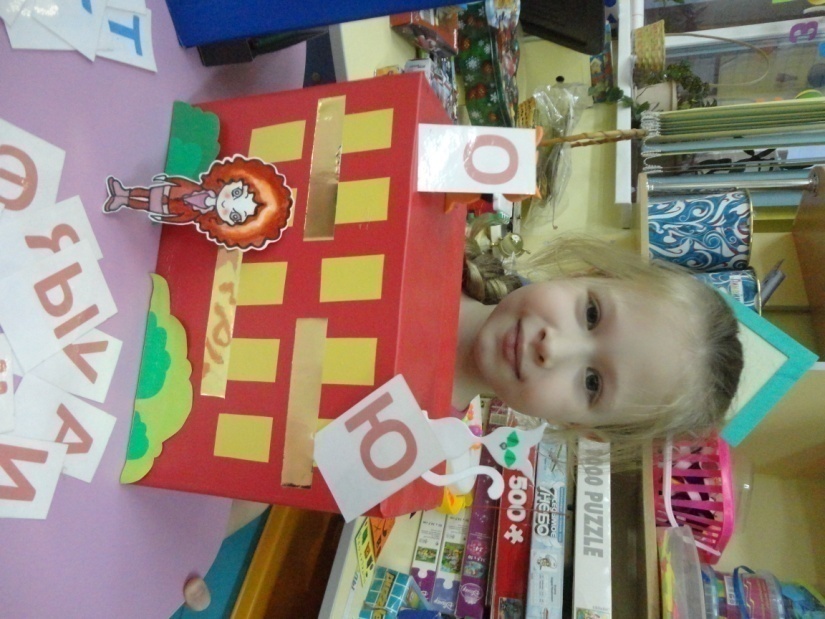 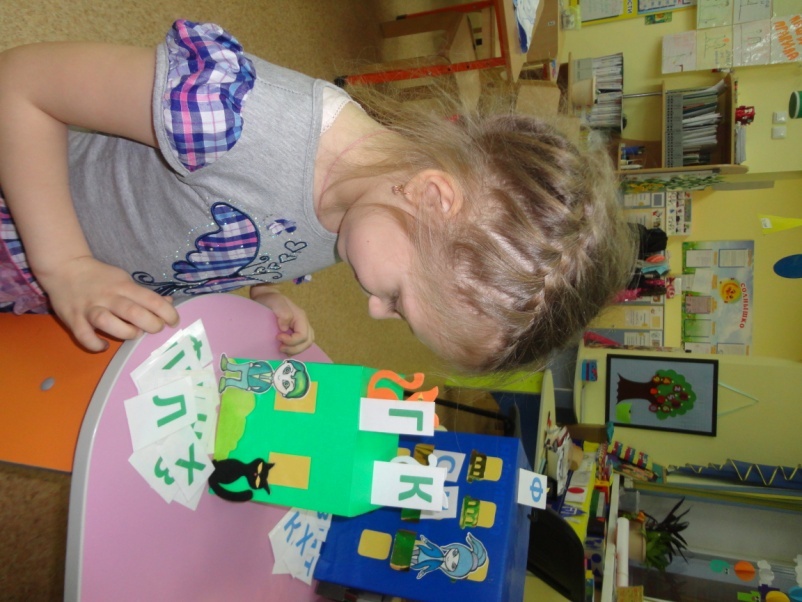 Спасибо за внимание!